আজকের পাঠে সবাইকে স্বাগতম
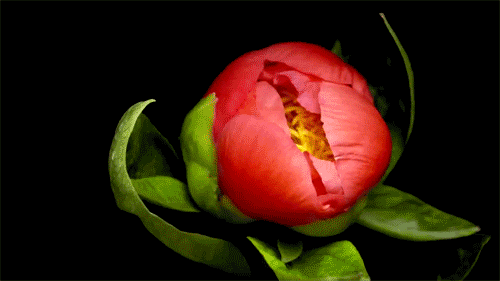 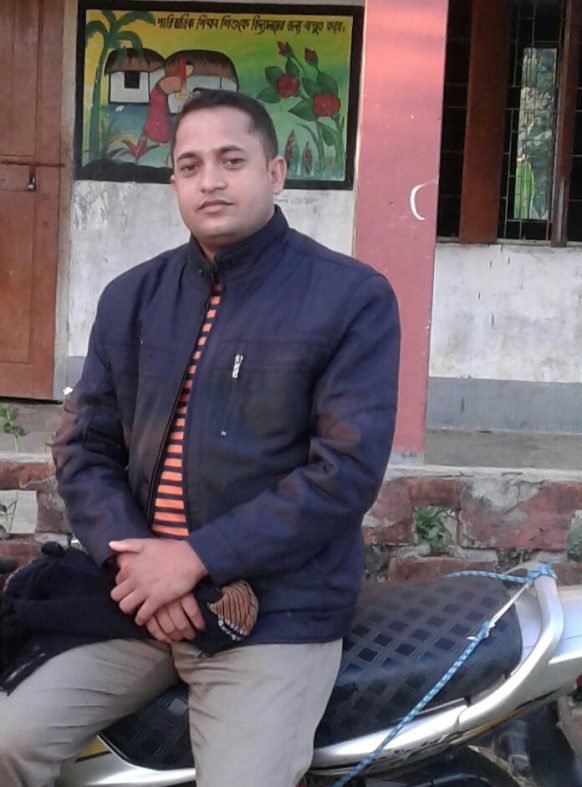 মোঃ আকতার হোসেন 
সহকারি শিক্ষক
ভবানীচরণ রোয়াজা পাড়া সরকারি প্রাথমিক বিদ্যালয়।
মাটিরাংগা,খাগড়াছড়ি।
Email: akter18bd@gmail.com
শ্রেণিঃ প্রথম
বিষয়ঃ বাংলা
পাঠ: ১৬ (বর্ণ শিখি ক খ গ ঘ ঙ), পৃষ্ঠা নং-২০
সময়ঃ ৫০ মিনিট
তারিখঃ ২৪/১১/২০১৯
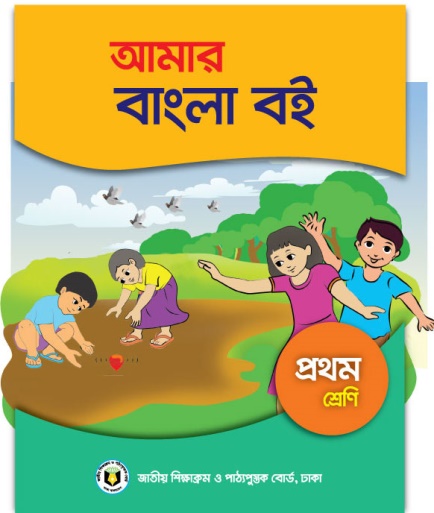 এসো আমারা একটি ভিডিও দেখি
শিখনফল
পাঠ শেষে শিক্ষার্থীরা
স্পষ্ট ও সঠিক আকৃতিতে বাংলা বর্ণমালা লিখতে পারবে ।
লেখা
১.১.১
বলা
১.১.১
বাক্য ও শব্দে ব্যবহৃত বাংলা বর্ণমালা ধ্বনি স্পষ্ট ও শুদ্ধভাবে বলতে পারবে।
শোনা ১.১.৩
বাক্য ও শব্দে ব্যবহৃত বাংলা বর্ণমালা ধ্বনি
মনোযোগসহকারে শুনবে ও মনে রাখবে।
পড়া
১.১.১
বাংলা বর্ণমালা স্পষ্ট ও শুদ্ধ উচ্চারণে পড়তে পারবে।
এসো একটি গল্প শুনি।
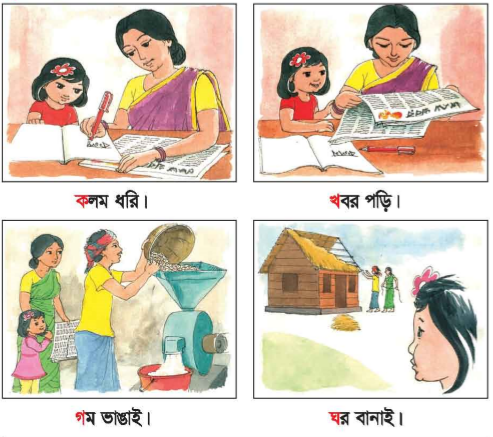 ছোট খালা বেড়াতে এসেছে। আজ শুক্রবার । খালার কাছে পড়তে বসেছে মনি। খালা বললেন, আগে পড় তারপর লেখ। এসো কলম ধরি।
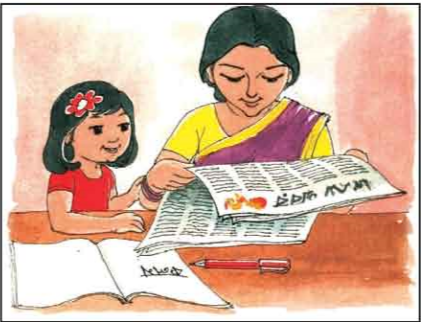 খালা কলমটা ডান হাতে ধরে লেখা শুরু করলেন।মনি দেখল খালার হাতের লেখা কত সুন্দর। লেখা শেষ হলে পরে খালা বললেন, চল খবর পড়ি।
মনির তো আরও মজা। হঠাৎ সে জানালা দিয়ে তাকিয়ে দেখে ছোট চাচা যেন কী করছে। কী করছে ছোট চাচা ? দৌড়ে গেল সে।  গম ভাঙাই’ বলল চাচা ।
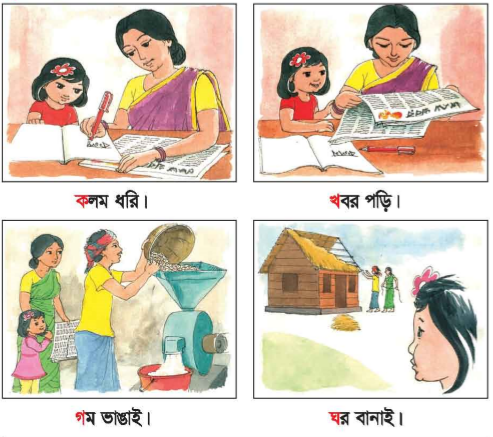 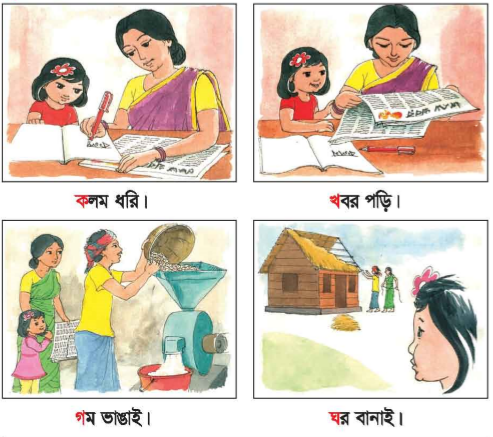 একটু পরে দেখল ঘরের চালে যে খড় দিচ্ছে তার সাথে মা কথা বলছে। মনিকে দেখে বলল, ঘর বানাই।
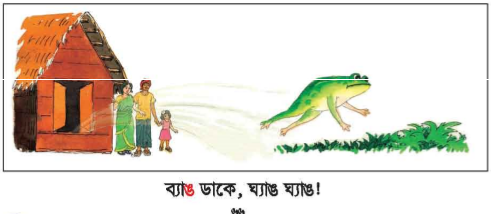 এমন সময় ঘরের ভিতর থেকে এক ব্যাঙ ছিটকে বেরিয়ে এল। মনি   বলে উঠল  ব্যাঙ ডাকে ঘ্যাঙ ঘ্যাঙ।
আজকের পাঠঃ
 বর্ণ শিখি
ক,খ,গ,ঘ,ঙ
ছবিটিতে আমরা কি দেখছি?
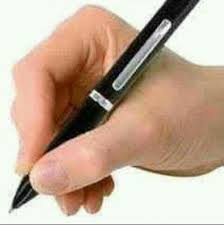 কলম
ক
কলম ধরি।
খবর
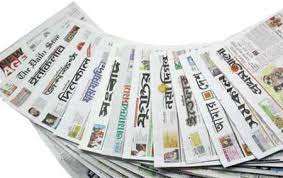 খ
খবর পড়ি।
গম
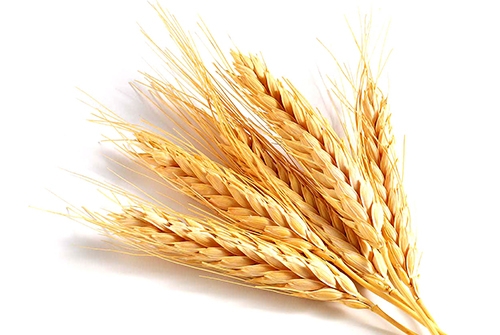 গ
গম ভাঙাই।
ঘর
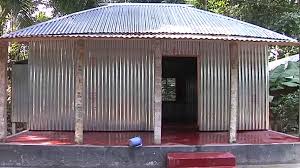 ঘ
ঘর বানাই।
ব্যাব্যাঙ
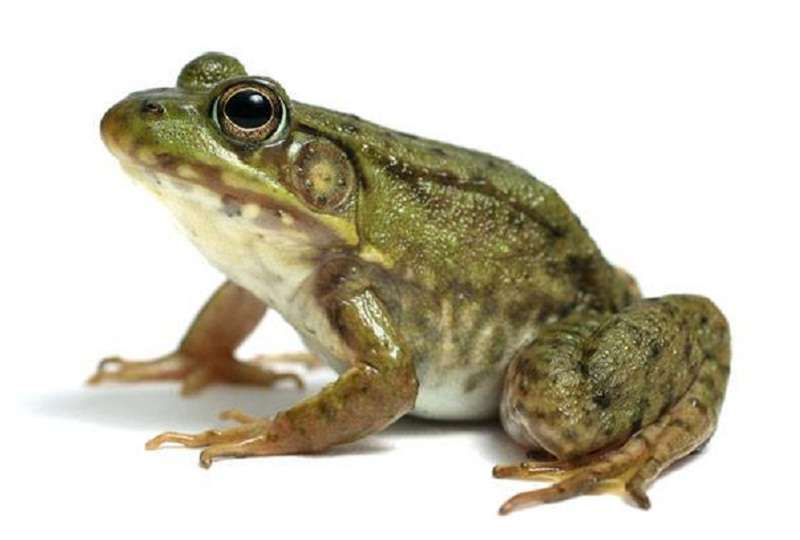 ব্যাঙ
ব্যাঙ ডাকে, ঘ্যাঙ ঘ্যাঙ!
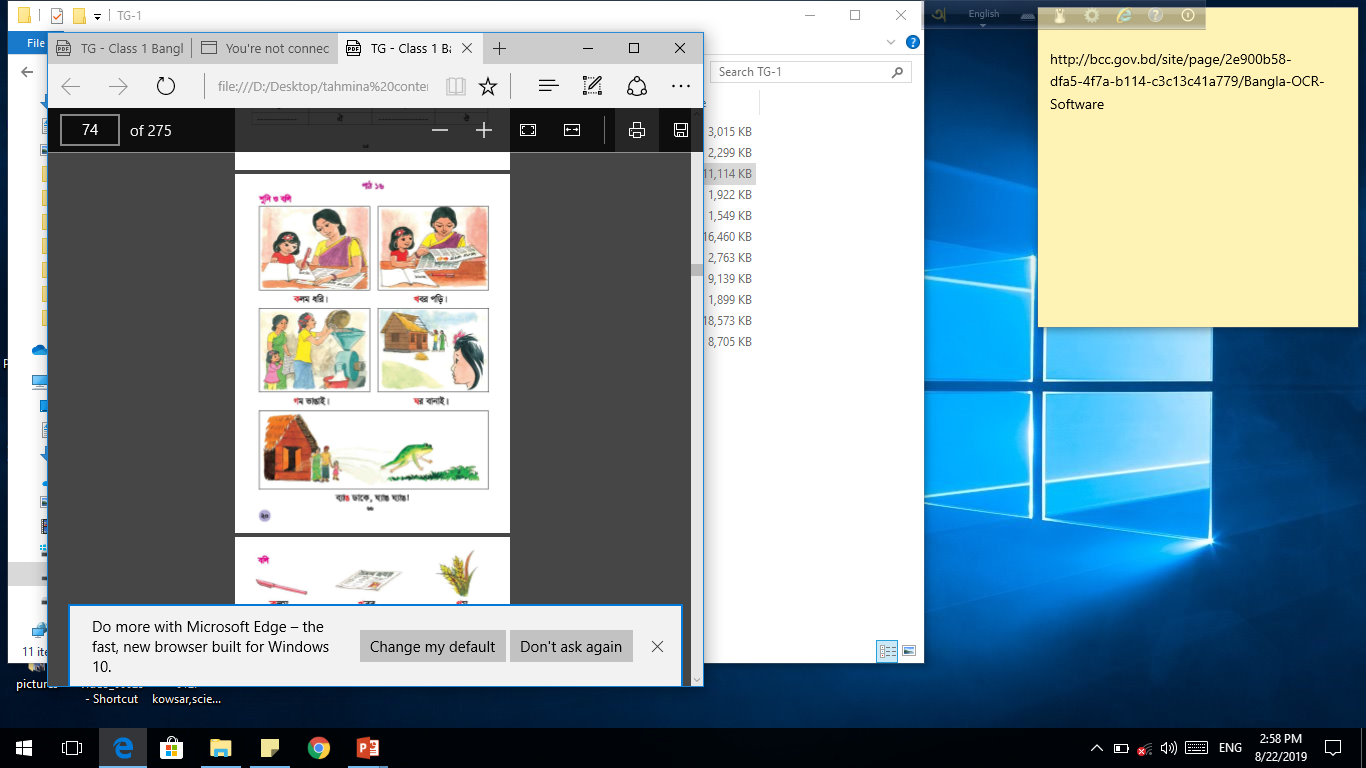 তোমরা বাংলা বইয়ের ২০ নং পৃষ্ঠা খোল।
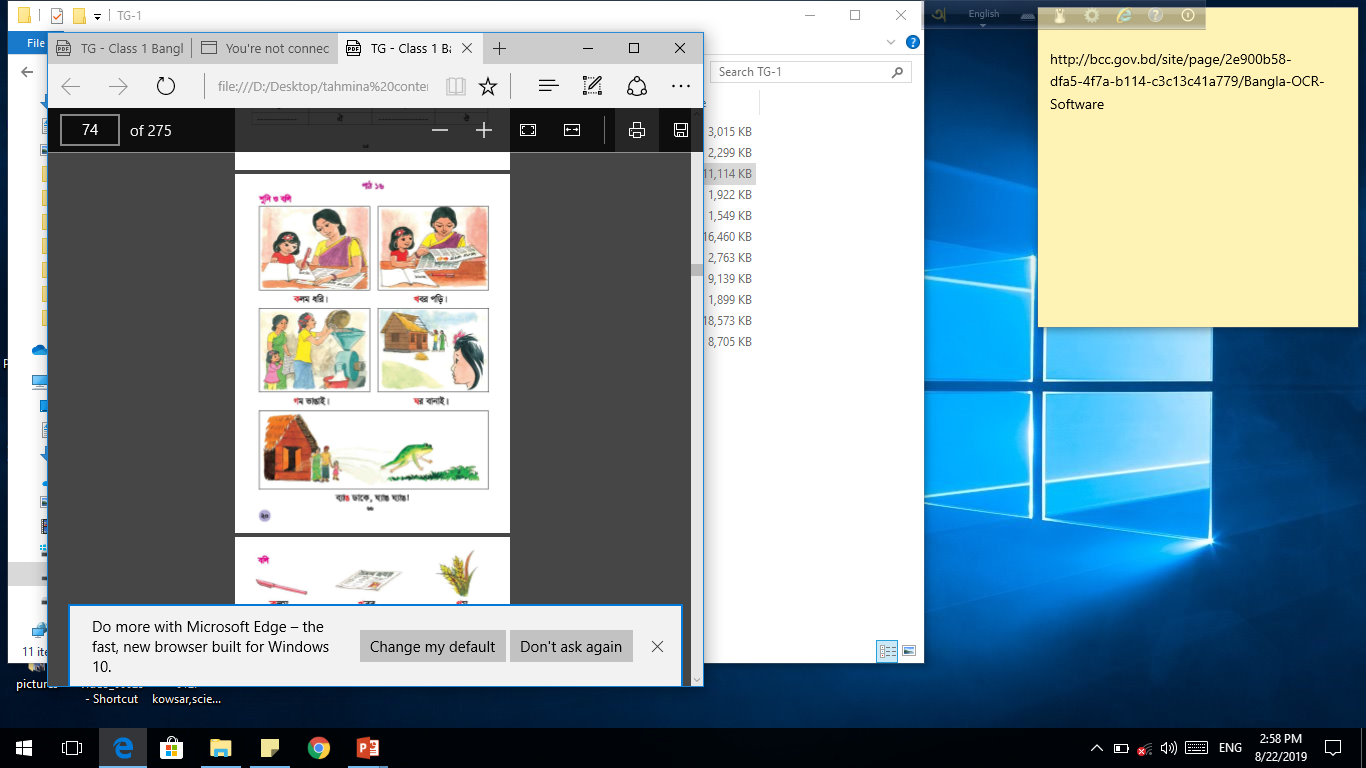 আমি পড়ি, তোমরা মনোযোগ দিয়ে শোনো।
এবার তোমরা আমার সাথে সাথে বল।
ক
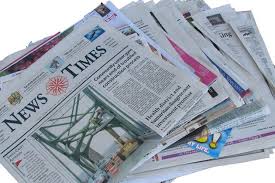 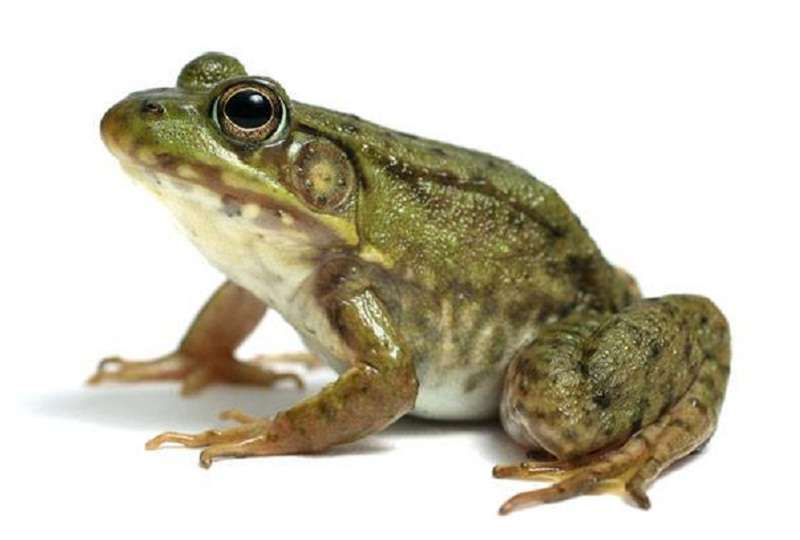 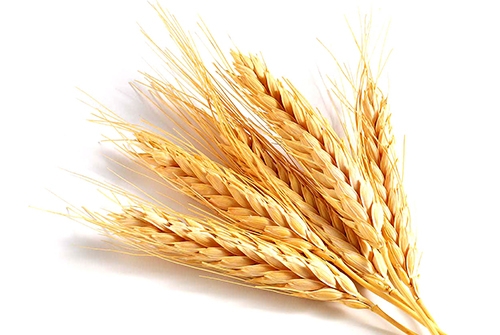 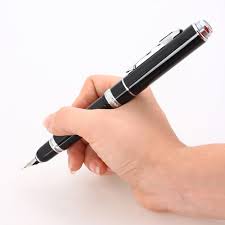 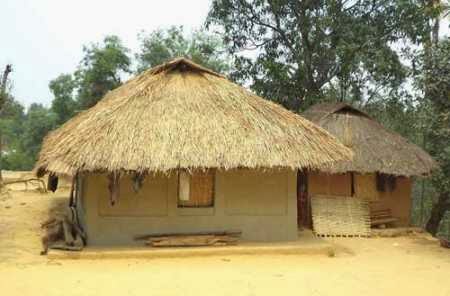 কলম ধরি।
খ
খবর পড়ি।
গ
গম ভাঙাই।
ঘ
ঘর বানাই।
ঙ
ব্যাঙ ডাকে, ঘ্যাঙ ঘ্যাঙ!
ছবি দেখে শব্দ মিল কর ও শব্দ থেকে বর্ণ বের কর।
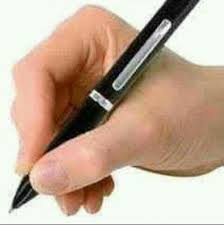 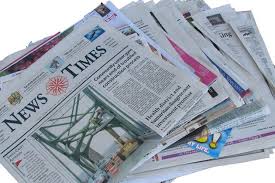 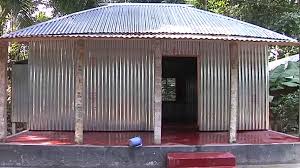 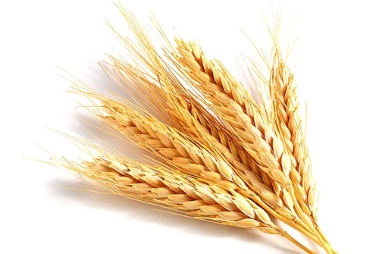 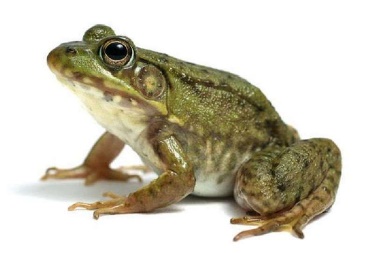 ঘর
খবর
ব্যাঙ
ঙ
ঘ
গম
কলম
খ
ক
গ
এসো পড়ি-
ক খ গ ঘ ঙ
তোমরা আমার সাথে উচ্চারণ করে পড়
ক
ক-ল-ম
কলম
খবর
খ
খ-ব-র
গম
গ
গ-ম
ঘর
ঘ-র
ঘ
ব্যাঙ
ব্যা-ঙ
ঙ
একক কাজ
খ
ক এর  পরের  বর্ণ  কোন্‌টি ?
গম
গ  দিয়ে কী হয়?
ঘ
ঙ এর আগের বর্ণ কোন্‌টি?
শিক্ষার্থীর পাঠ
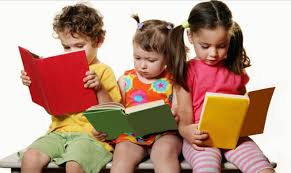 দলীয় কাজ
ক দল
ক দিয়ে একটি শব্দ বল
খ দল
খ দিয়ে একটি শব্দ বল
গ দিয়ে একটি শব্দ বল
গ দল
ঘ দিয়ে একটি শব্দ বল
ঘ দল
ঙ দল
ঙ দিয়ে একটি শব্দ বল
ছবির সাথে বর্ণ মিলাও-
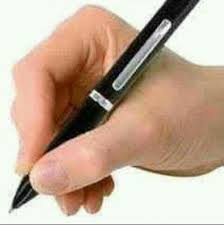 খ
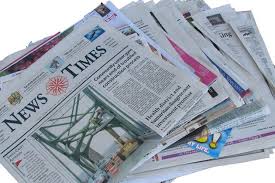 ক
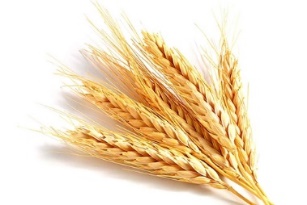 মুল্যায়ন
ঘ
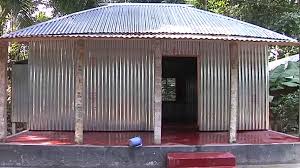 ঙ
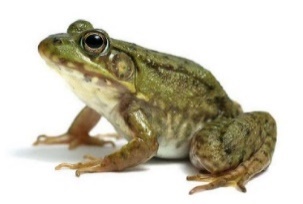 গ
নিরাময়মূলক ব্যবস্থা
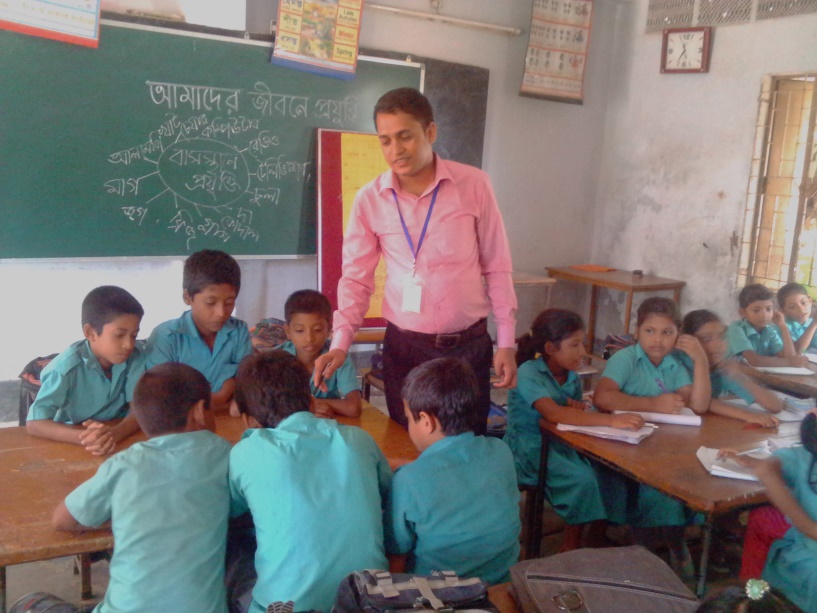 পারগ শিশুদের সহযোগিতায় দুর্বল শিক্ষার্থীদের পাঠ বুঝতে সাহায্য করব। প্রয়োজনে নিজে সহযোগিতা করব।
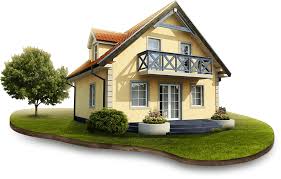 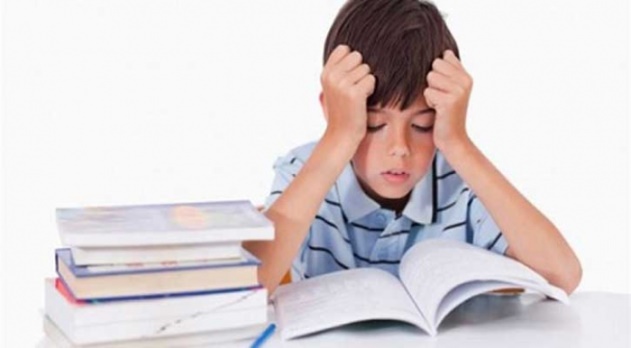 বাড়ির কাজ
ক থেকে ঙ পযর্ন্ত বর্ণ গুলো লিখে আনবে।
ক,খ,গ,ঘ,ঙ বর্ণ কি কি জিনিস বাড়িতে আছে তা দেখে আসব।
সবাইকে ধন্যবাদ
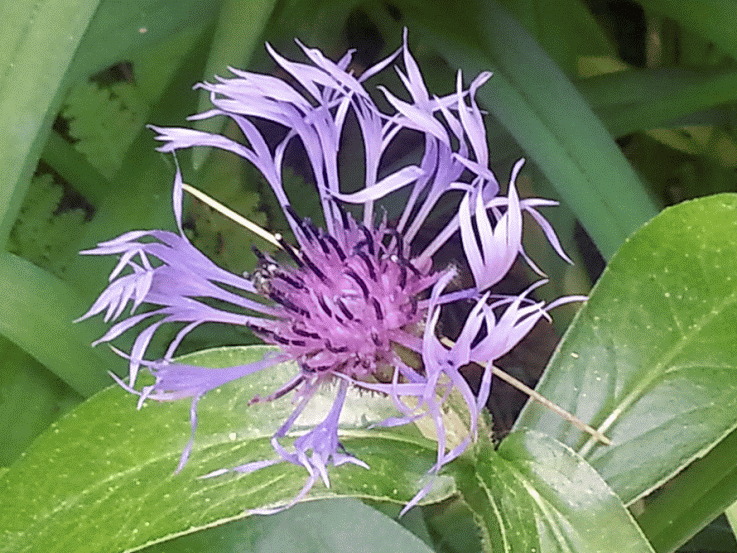